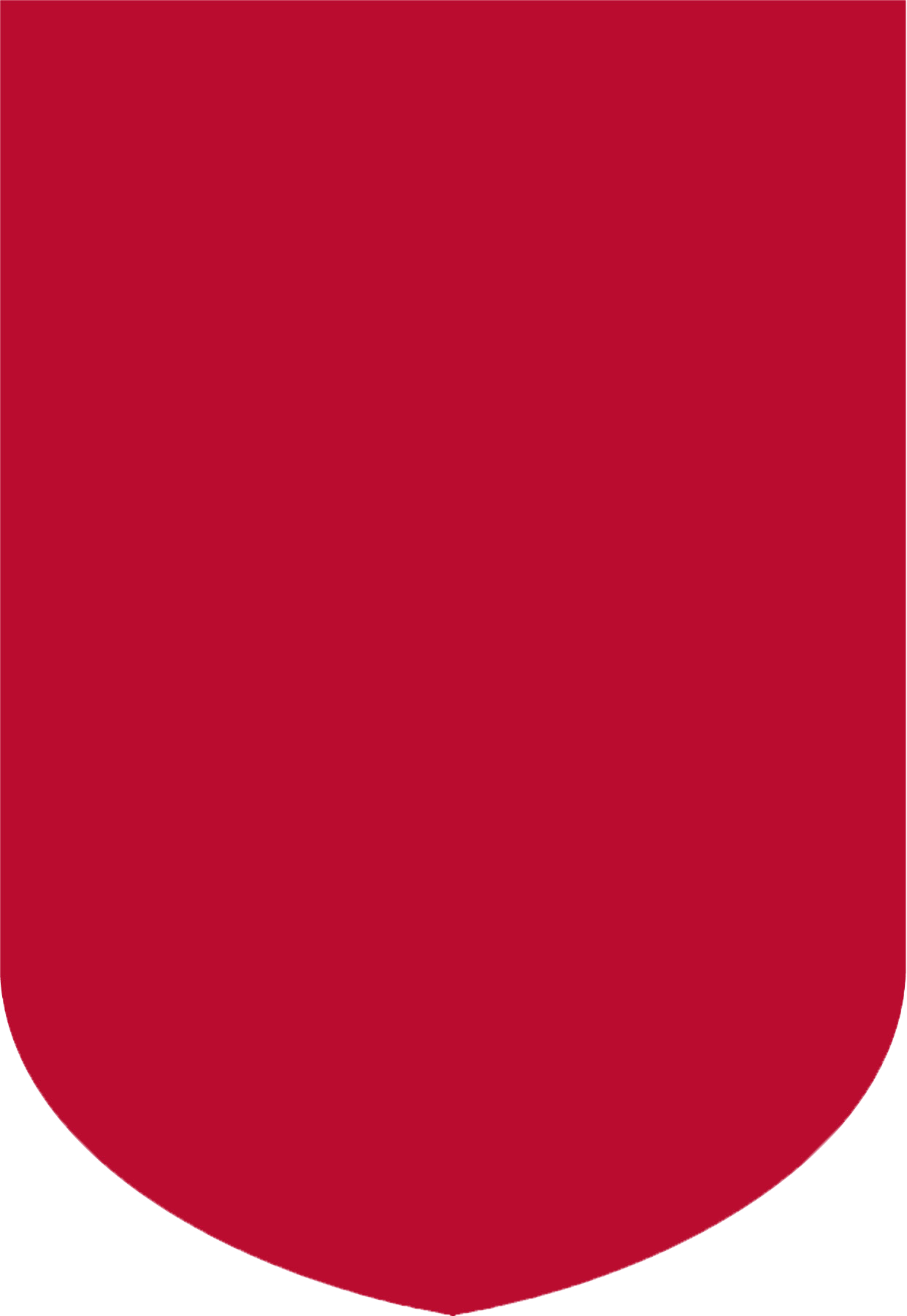 How to use this template
Name:  Unit Readiness Transition Plan
Description:  This is a one-page high level transition plan which outlines areas to focus on in transition/readiness planning
Audience:  Project Coordinators can use this template to develop a high level transition/readiness plan
onesource.uga.edu
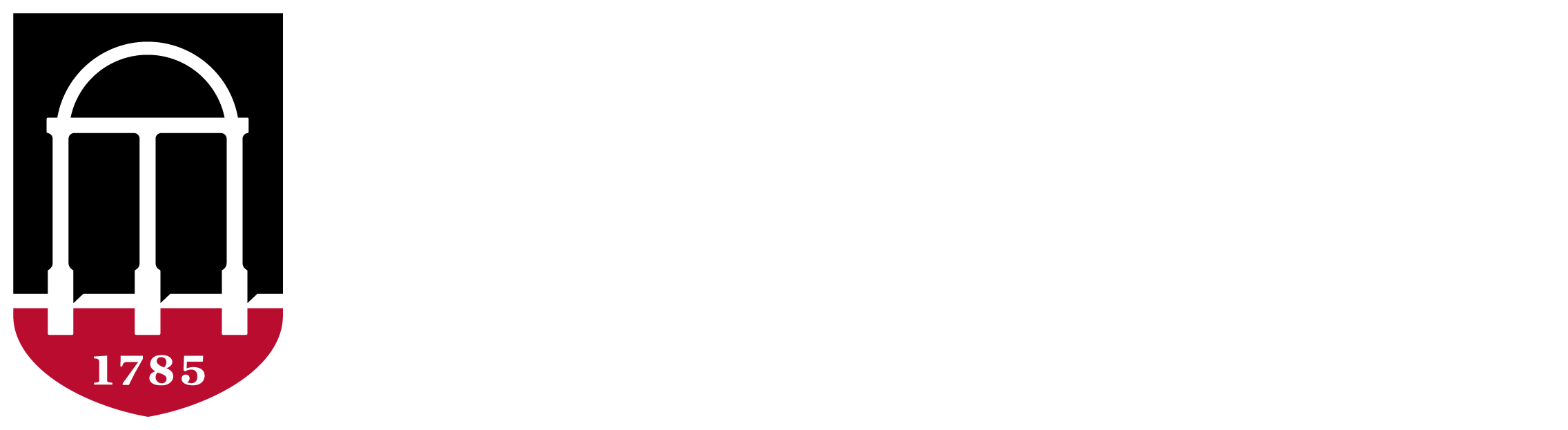 Unit Readiness – <<unit name>> Transition Planning
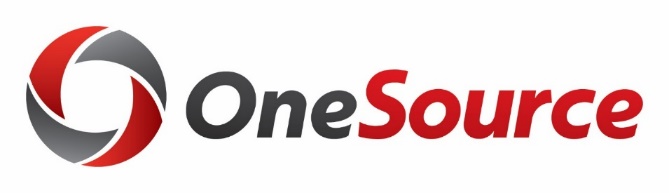 * Simpler training for business users
* End user training – process/procedural changes
* Business job role/assignment impact
* Communications – Internal roadmap, timeline, key events, deliverables, deadlines
* Determine best tool for reporting/queries and standardize practices (PS, Simpler, DW)
* Develop shadow systems transition plan
* Replicate QMF reports in Simpler
* Streamline/redesign processes to leverage PS functionality (simplicity, consistency, efficiency)
* Modify internal procedure docs
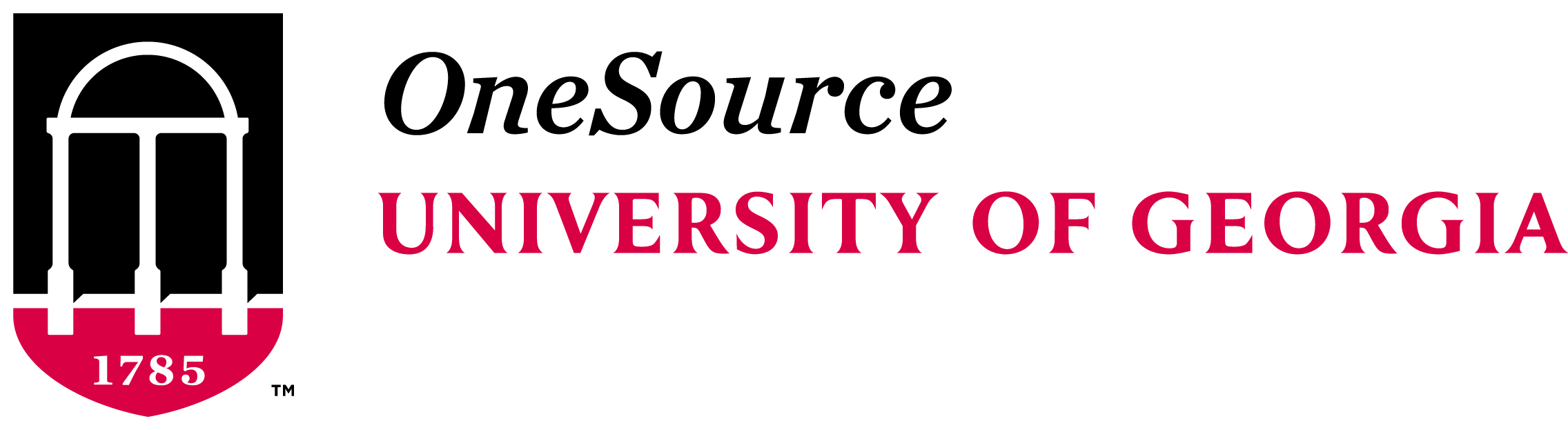